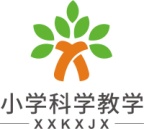 欢迎来到科学课堂
崧厦街道中心小学               王家东
四年级下册
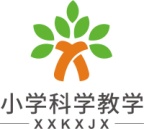 8.模拟安装照明电路
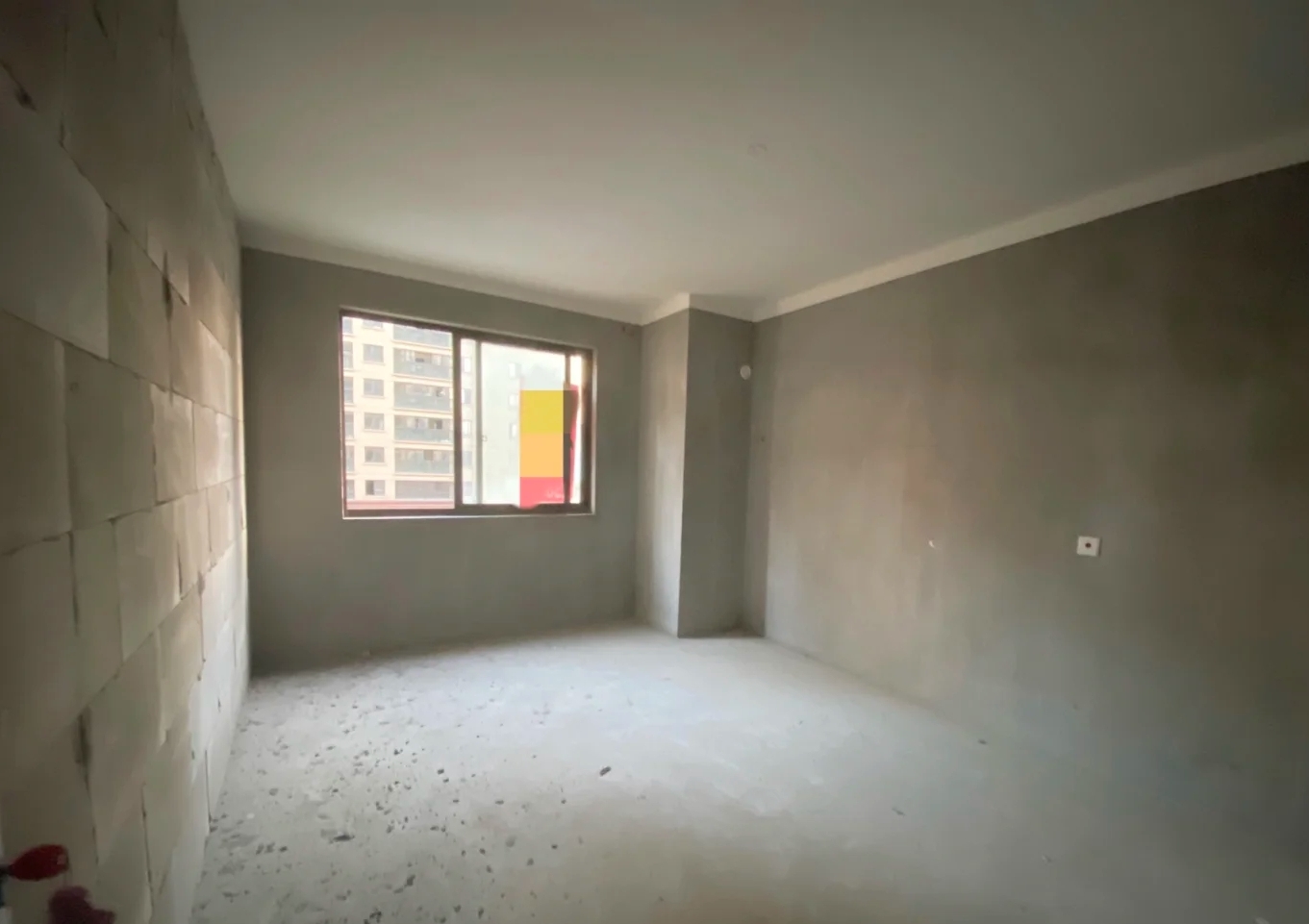 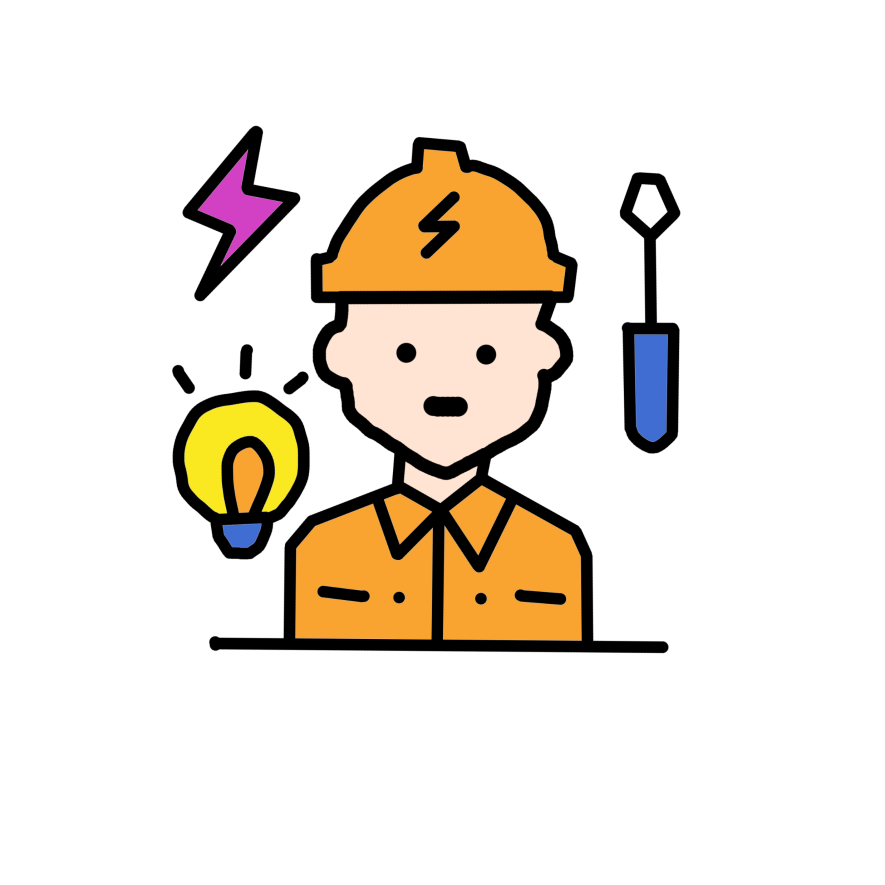 设计
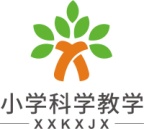 设计
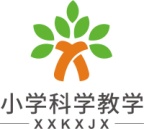 需求：
1.两个开关分别控制两盏灯（照明灯和阅读灯）。
2.灯、开关位置合理，使用方便。
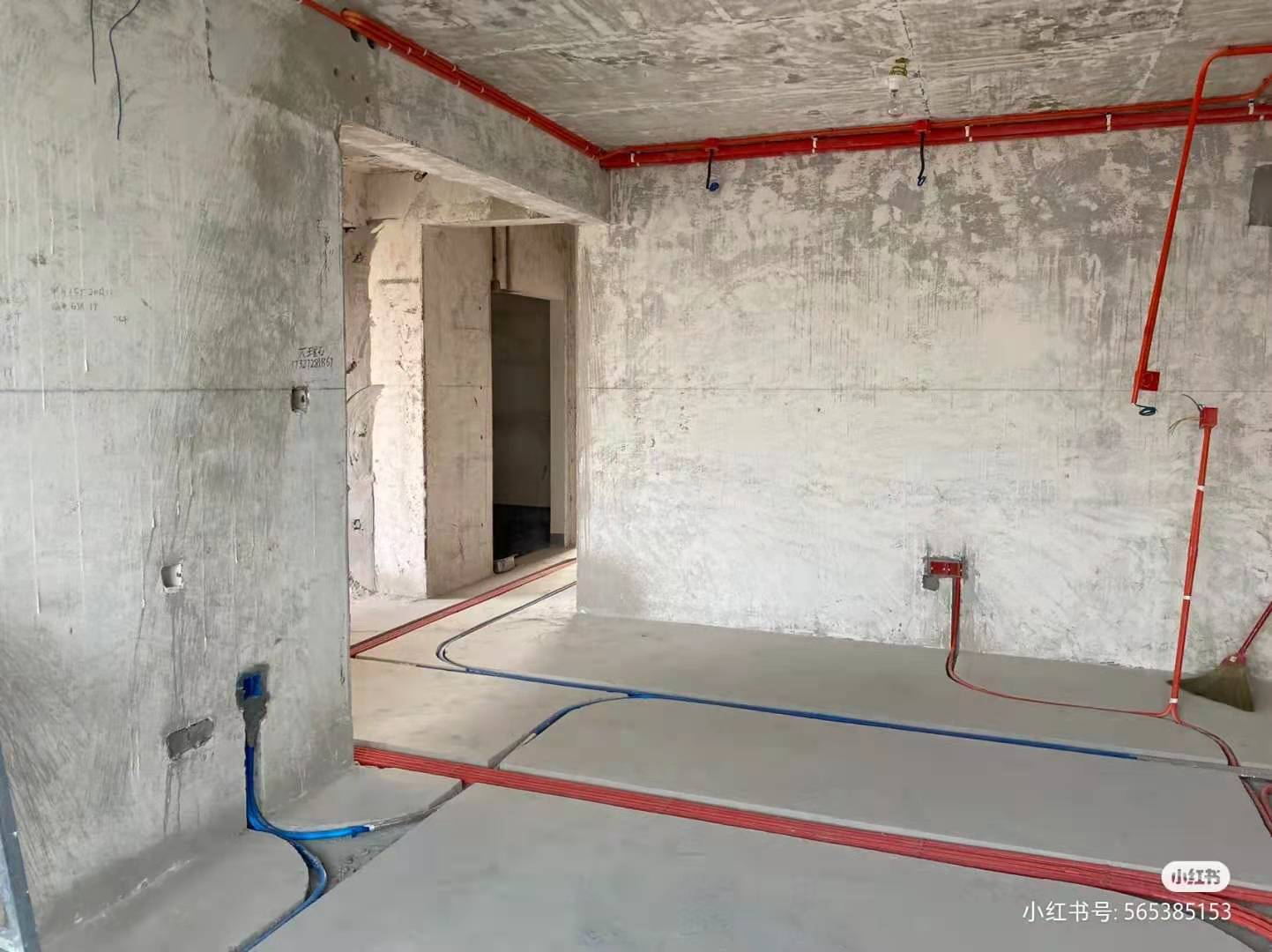 温馨提醒:
1.先画出灯和开关的位置。
2.再连接导线完善电路图。（借助尺子）
交流
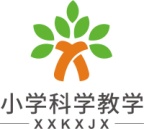 交流
安装
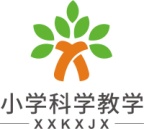 安装
验收
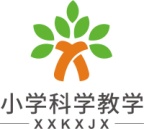 1.两个开关分别控制两盏灯。
验收
2.灯、开关位置合理，使用方便。
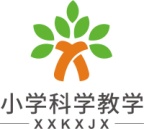 等你来告诉我
模拟安装照明电路
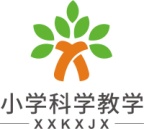 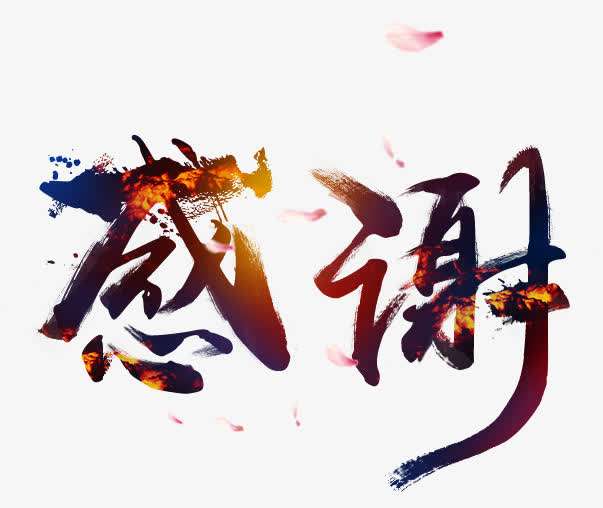